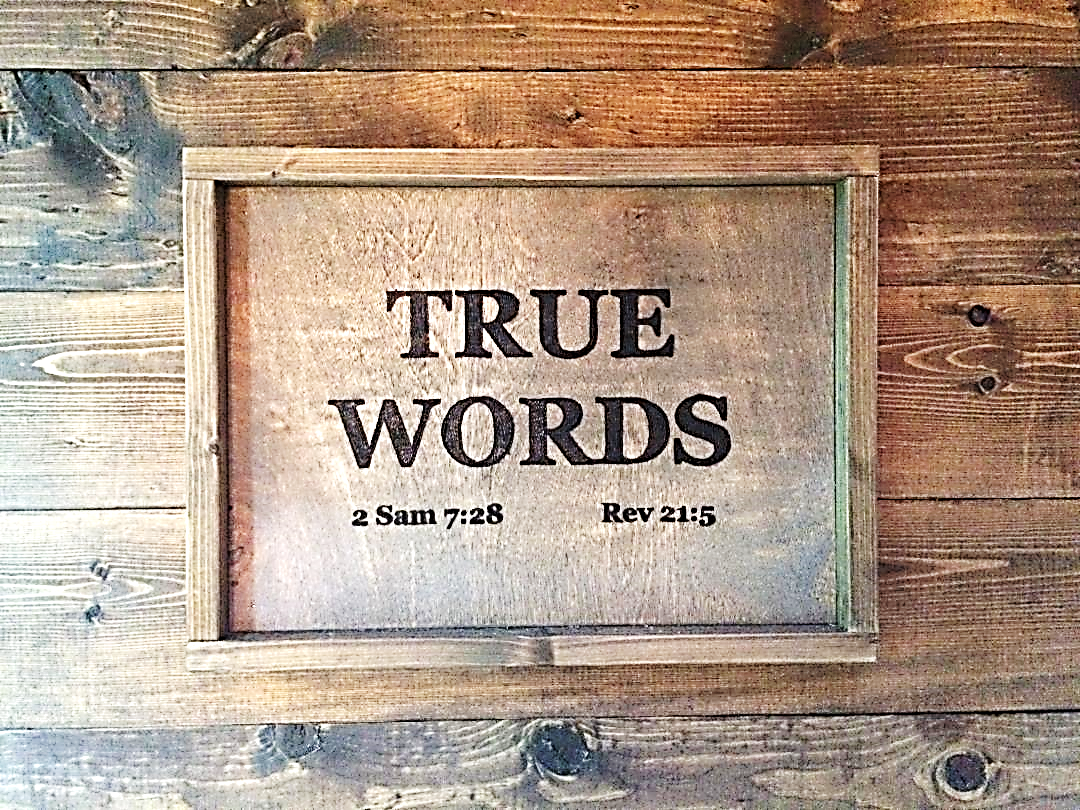 SERMON TITLE
Who Are The
Children Of
Abraham?
True Words Christian Church
Psalm 5:6   Thou shalt destroy them that speak leasing: the LORD will abhor the bloody and deceitful man.
True Words Christian Church
Psalm 55:23   But thou, O God, shalt bring them down into the pit of destruction: bloody and deceitful men shall not live out half their days; but I will trust in thee.
True Words Christian Church
1 John 2:22-23   Who is a liar but he that denieth that Jesus is the Christ? He is antichrist, that denieth the Father and the Son.  23 Whosoever denieth the Son, the same hath not the Father: but he that acknowledgeth the Son hath the Father also.
True Words Christian Church
Genesis 12:1-2   Now the LORD had said unto Abram, Get thee out of thy country, and from thy kindred, and from thy father's house, unto a land that I will shew thee:  2 And I will make of thee a great nation, and I will bless thee, and make thy name great; and thou shalt be a blessing:
True Words Christian Church
Genesis 12:3   And I will bless them that bless thee, and curse him that curseth thee: and in thee shall all families of the earth be blessed.
True Words Christian Church
Jeremiah 13:9-10   Thus saith the LORD, After this manner will I mar the pride of Judah, and the great pride of Jerusalem.  10 This evil people, which refuse to hear my words, which walk in the imagination of their heart, and walk after other gods, to serve them, and to worship them, shall even be as this girdle, which is good for nothing.
True Words Christian Church
2 Chronicles 19:1-2   And Jehoshaphat the king of Judah returned to his house in peace to Jerusalem.  2 And Jehu the son of Hanani the seer went out to meet him, and said to king Jehoshaphat, Shouldest thou help the ungodly, and love them that hate the LORD? therefore is wrath upon thee from before the LORD.
True Words Christian Church
Jeremiah 23:24   Can any hide himself in secret places that I shall not see him? saith the LORD. Do not I fill heaven and earth? saith the LORD.
True Words Christian Church
Romans 4:1-3   What shall we say then that Abraham our father, as pertaining to the flesh, hath found?  2 For if Abraham were justified by works, he hath whereof to glory; but not before God.  3 For what saith the scripture? Abraham believed God, and it was counted unto him for righteousness.
True Words Christian Church
Romans 4:4   Now to him that worketh is the reward not reckoned of grace, but of debt.
True Words Christian Church
Romans 4:5   But to him that worketh not, but believeth on him that justifieth the ungodly, his faith is counted for righteousness.
True Words Christian Church
Acts 10:43   To him give all the prophets witness, that through his name whosoever believeth in him shall receive remission of sins.
True Words Christian Church
Romans 4:6-8   Even as David also describeth the blessedness of the man, unto whom God imputeth righteousness without works,  7 Saying, Blessed are they whose iniquities are forgiven, and whose sins are covered.  8 Blessed is the man to whom the Lord will not impute sin.
True Words Christian Church
Romans 4:9-10   Cometh this blessedness then upon the circumcision only, or upon the uncircumcision also? for we say that faith was reckoned to Abraham for righteousness.  10 How was it then reckoned? when he was in circumcision, or in uncircumcision? Not in circumcision, but in uncircumcision.
True Words Christian Church
Romans 4:11   And he received the sign of circumcision, a seal of the righteousness of the faith which he had yet being uncircumcised: that he might be the father of all them that believe, though they be not circumcised; that righteousness might be imputed unto them also:
True Words Christian Church
Romans 4:12   And the father of circumcision to them who are not of the circumcision only, but who also walk in the steps of that faith of our father Abraham, which he had being yet uncircumcised.
True Words Christian Church
Romans 4:13   For the promise, that he should be the heir of the world, was not to Abraham, or to his seed, through the law, but through the righteousness of faith.
True Words Christian Church
Philippians 3:1-3   Finally, my brethren, rejoice in the Lord. To write the same things to you, to me indeed is not grievous, but for you it is safe.  2 Beware of dogs, beware of evil workers, beware of the concision.  3 For we are the circumcision, which worship God in the spirit, and rejoice in Christ Jesus, and have no confidence in the flesh.
True Words Christian Church
Philippians 3:4-6   Though I might also have confidence in the flesh. If any other man thinketh that he hath whereof he might trust in the flesh, I more:  5 Circumcised the eighth day, of the stock of Israel, of the tribe of Benjamin, an Hebrew of the Hebrews; as touching the law, a Pharisee;  6 Concerning zeal, persecuting the church; touching the righteousness which is in the law, blameless.
True Words Christian Church
Philippians 3:7-8   But what things were gain to me, those I counted loss for Christ.  8 Yea doubtless, and I count all things but loss for the excellency of the knowledge of Christ Jesus my Lord: for whom I have suffered the loss of all things, and do count them but dung, that I may win Christ,
True Words Christian Church
Philippians 3:9   And be found in him, not having mine own righteousness, which is of the law, but that which is through the faith of Christ, the righteousness which is of God by faith:
True Words Christian Church
Galatians 3:6   Even as Abraham believed God, and it was accounted to him for righteousness.
True Words Christian Church
James 2:23   And the scripture was fulfilled which saith, Abraham believed God, and it was imputed unto him for righteousness: and he was called the Friend of God.
True Words Christian Church
Romans 4:3   For what saith the scripture? Abraham believed God, and it was counted unto him for righteousness.
True Words Christian Church
Genesis 15:1   After these things the word of the LORD came unto Abram in a vision, saying, Fear not, Abram: I am thy shield, and thy exceeding great reward.
True Words Christian Church
Genesis 15:2-3   And Abram said, Lord GOD, what wilt thou give me, seeing I go childless, and the steward of my house is this Eliezer of Damascus?  3 And Abram said, Behold, to me thou hast given no seed: and, lo, one born in my house is mine heir.
True Words Christian Church
Genesis 15:4-5   And, behold, the word of the LORD came unto him, saying, This shall not be thine heir; but he that shall come forth out of thine own bowels shall be thine heir.  5 And he brought him forth abroad, and said, Look now toward heaven, and tell the stars, if thou be able to number them: and he said unto him, So shall thy seed be.
True Words Christian Church
Genesis 15:6   And he believed in the LORD; and he counted it to him for righteousness.
True Words Christian Church
Genesis 17:4-6   As for me, behold, my covenant is with thee, and thou shalt be a father of many nations.  5 Neither shall thy name any more be called Abram, but thy name shall be Abraham; for a father of many nations have I made thee.  6 And I will make thee exceeding fruitful, and I will make nations of thee, and kings shall come out of thee.
True Words Christian Church
Genesis 18:18   Seeing that Abraham shall surely become a great and mighty nation, and all the nations of the earth shall be blessed in him?
True Words Christian Church
Genesis 22:6-7   And Abraham took the wood of the burnt offering, and laid it upon Isaac his son; and he took the fire in his hand, and a knife; and they went both of them together.  7 And Isaac spake unto Abraham his father, and said, My father: and he said, Here am I, my son. And he said, Behold the fire and the wood: but where is the lamb for a burnt offering?
True Words Christian Church
Genesis 22:8-9   And Abraham said, My son, God will provide himself a lamb for a burnt offering: so they went both of them together.  9 And they came to the place which God had told him of; and Abraham built an altar there, and laid the wood in order, and bound Isaac his son, and laid him on the altar upon the wood.
True Words Christian Church
Genesis 22:10-11   And Abraham stretched forth his hand, and took the knife to slay his son.  11 And the angel of the LORD called unto him out of heaven, and said, Abraham, Abraham: and he said, Here am I.
True Words Christian Church
Genesis 22:12   And he said, Lay not thine hand upon the lad, neither do thou any thing unto him: for now I know that thou fearest God, seeing thou hast not withheld thy son, thine only son from me.
True Words Christian Church
Genesis 22:13-14   And Abraham lifted up his eyes, and looked, and behold behind him a ram caught in a thicket by his horns: and Abraham went and took the ram, and offered him up for a burnt offering in the stead of his son.  14 And Abraham called the name of that place Jehovah-jireh: as it is said to this day, In the mount of the LORD it shall be seen.
True Words Christian Church
Genesis 22:15-16   And the angel of the LORD called unto Abraham out of heaven the second time,  16 And said, By myself have I sworn, saith the LORD, for because thou hast done this thing, and hast not withheld thy son, thine only son:
True Words Christian Church
Genesis 22:17-18   That in blessing I will bless thee, and in multiplying I will multiply thy seed as the stars of the heaven, and as the sand which is upon the sea shore; and thy seed shall possess the gate of his enemies;  18 And in thy seed shall all the nations of the earth be blessed; because thou hast obeyed my voice.
True Words Christian Church
Matthew 1:1   The book of the generation of Jesus Christ, the son of David, the son of Abraham.
True Words Christian Church
John 6:47   Verily, verily, I say unto you, He that believeth on me hath everlasting life.
True Words Christian Church
John 3:15   That whosoever believeth in him should not perish, but have eternal life.
True Words Christian Church
John 3:16   For God so loved the world, that he gave his only begotten Son, that whosoever believeth in him should not perish, but have everlasting life.
True Words Christian Church
John 12:46   I am come a light into the world, that whosoever believeth on me should not abide in darkness.
True Words Christian Church
Acts 10:43   To him give all the prophets witness, that through his name whosoever believeth in him shall receive remission of sins.
True Words Christian Church
Romans 9:33   As it is written, Behold, I lay in Sion a stumblingstone and rock of offence: and whosoever believeth on him shall not be ashamed.
True Words Christian Church
1 John 5:1   Whosoever believeth that Jesus is the Christ is born of God: and every one that loveth him that begat loveth him also that is begotten of him.
True Words Christian Church
Romans 11:26-27   And so all Israel shall be saved: as it is written, There shall come out of Sion the Deliverer, and shall turn away ungodliness from Jacob:  27 For this is my covenant unto them, when I shall take away their sins.
True Words Christian Church
Galatians 3:6-7   Even as Abraham believed God, and it was accounted to him for righteousness.  7 Know ye therefore that they which are of faith, the same are the children of Abraham.
True Words Christian Church
Galatians 3:8-9   And the scripture, foreseeing that God would justify the heathen through faith, preached before the gospel unto Abraham, saying, In thee shall all nations be blessed.  9 So then they which be of faith are blessed with faithful Abraham.
True Words Christian Church
Galatians 4:30   Nevertheless what saith the scripture? Cast out the bondwoman and her son: for the son of the bondwoman shall not be heir with the son of the freewoman.
True Words Christian Church
Luke 16:19-21   There was a certain rich man, which was clothed in purple and fine linen, and fared sumptuously every day:  20 And there was a certain beggar named Lazarus, which was laid at his gate, full of sores,  21 And desiring to be fed with the crumbs which fell from the rich man's table: moreover the dogs came and licked his sores.
True Words Christian Church
Luke 16:22   And it came to pass, that the beggar died, and was carried by the angels into Abraham's bosom: the rich man also died, and was buried;
True Words Christian Church
Luke 16:23   And in hell he lift up his eyes, being in torments, and seeth Abraham afar off, and Lazarus in his bosom.
True Words Christian Church
Luke 16:24   And he cried and said, Father Abraham, have mercy on me, and send Lazarus, that he may dip the tip of his finger in water, and cool my tongue; for I am tormented in this flame.
True Words Christian Church
Luke 16:25-26   But Abraham said, Son, remember that thou in thy lifetime receivedst thy good things, and likewise Lazarus evil things: but now he is comforted, and thou art tormented.  26 And beside all this, between us and you there is a great gulf fixed: so that they which would pass from hence to you cannot; neither can they pass to us, that would come from thence.
True Words Christian Church
Luke 16:27-29   Then he said, I pray thee therefore, father, that thou wouldest send him to my father's house:  28 For I have five brethren; that he may testify unto them, lest they also come into this place of torment.  29 Abraham saith unto him, They have Moses and the prophets; let them hear them.
True Words Christian Church
Luke 16:30-31   And he said, Nay, father Abraham: but if one went unto them from the dead, they will repent.  31 And he said unto him, If they hear not Moses and the prophets, neither will they be persuaded, though one rose from the dead.
True Words Christian Church
Romans 9:6-7   Not as though the word of God hath taken none effect. For they are not all Israel, which are of Israel:  7 Neither, because they are the seed of Abraham, are they all children: but, In Isaac shall thy seed be called.
True Words Christian Church
Romans 9:8   That is, They which are the children of the flesh, these are not the children of God: but the children of the promise are counted for the seed.
True Words Christian Church
Romans 9:9-10   For this is the word of promise, At this time will I come, and Sara shall have a son.  10 And not only this; but when Rebecca also had conceived by one, even by our father Isaac;
True Words Christian Church
Romans 9:11-12   (For the children being not yet born, neither having done any good or evil, that the purpose of God according to election might stand, not of works, but of him that calleth;)  12 It was said unto her, The elder shall serve the younger.
True Words Christian Church
Romans 9:13   As it is written, Jacob have I loved, but Esau have I hated.
True Words Christian Church
Hebrews 12:16-17   Lest there be any fornicator, or profane person, as Esau, who for one morsel of meat sold his birthright.  17 For ye know how that afterward, when he would have inherited the blessing, he was rejected: for he found no place of repentance, though he sought it carefully with tears.
True Words Christian Church
John 8:30-32   As he spake these words, many believed on him.  31 Then said Jesus to those Jews which believed on him, If ye continue in my word, then are ye my disciples indeed;  32 And ye shall know the truth, and the truth shall make you free.
True Words Christian Church
John 8:33-35   They answered him, We be Abraham's seed, and were never in bondage to any man: how sayest thou, Ye shall be made free?  34 Jesus answered them, Verily, verily, I say unto you, Whosoever committeth sin is the servant of sin.  35 And the servant abideth not in the house for ever: but the Son abideth ever.
True Words Christian Church
John 8:36-37   If the Son therefore shall make you free, ye shall be free indeed.  37 I know that ye are Abraham's seed; but ye seek to kill me, because my word hath no place in you.
True Words Christian Church
John 8:38-39   I speak that which I have seen with my Father: and ye do that which ye have seen with your father.  39 They answered and said unto him, Abraham is our father. Jesus saith unto them, If ye were Abraham's children, ye would do the works of Abraham.
True Words Christian Church
John 8:40-41   But now ye seek to kill me, a man that hath told you the truth, which I have heard of God: this did not Abraham.  41 Ye do the deeds of your father. Then said they to him, We be not born of fornication; we have one Father, even God.
True Words Christian Church
John 8:42-43   Jesus said unto them, If God were your Father, ye would love me: for I proceeded forth and came from God; neither came I of myself, but he sent me.  43 Why do ye not understand my speech? even because ye cannot hear my word.
True Words Christian Church
John 8:44-45   Ye are of your father the devil, and the lusts of your father ye will do. He was a murderer from the beginning, and abode not in the truth, because there is no truth in him. When he speaketh a lie, he speaketh of his own: for he is a liar, and the father of it.  45 And because I tell you the truth, ye believe me not.
True Words Christian Church